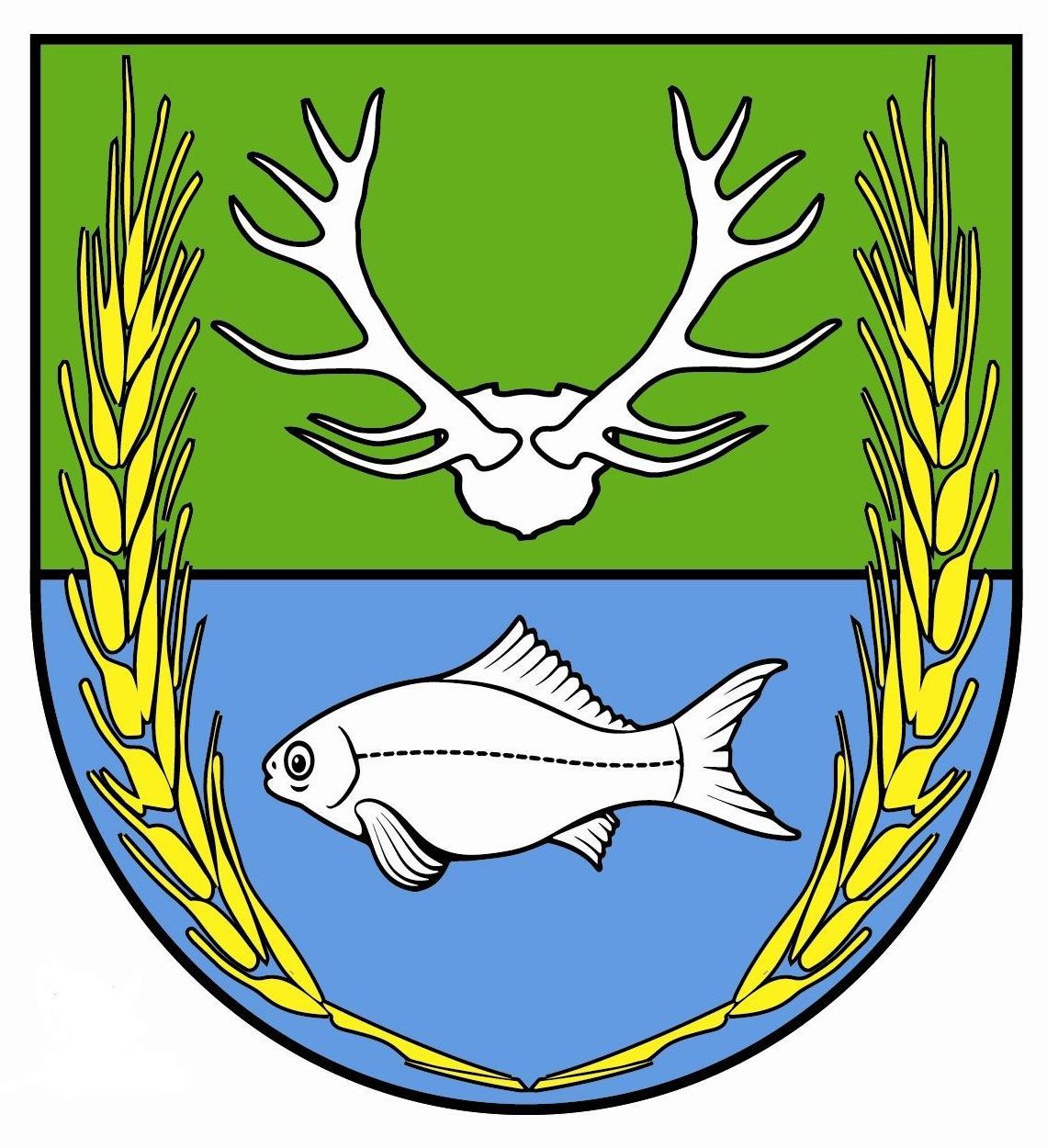 Sołectwo Borowe
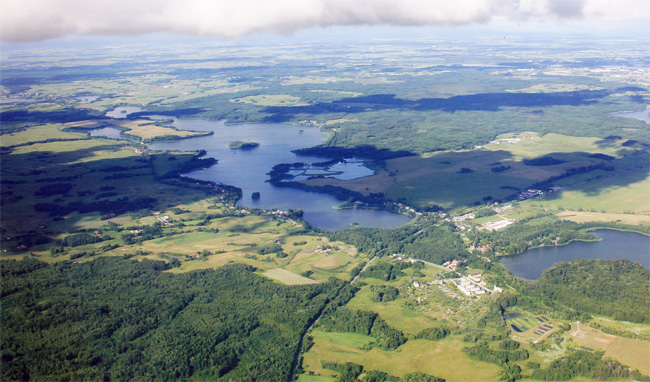 DOKUMENTACJA – POMOST
Wykonanie dokumentacji na pomost  na jeziorze Dłużec w miejscu rozebranego pomostu.
Wartość inwestycji: 3.000,00  zł
2015
Zakup budynku po byłej zlewni mleka w Borowe
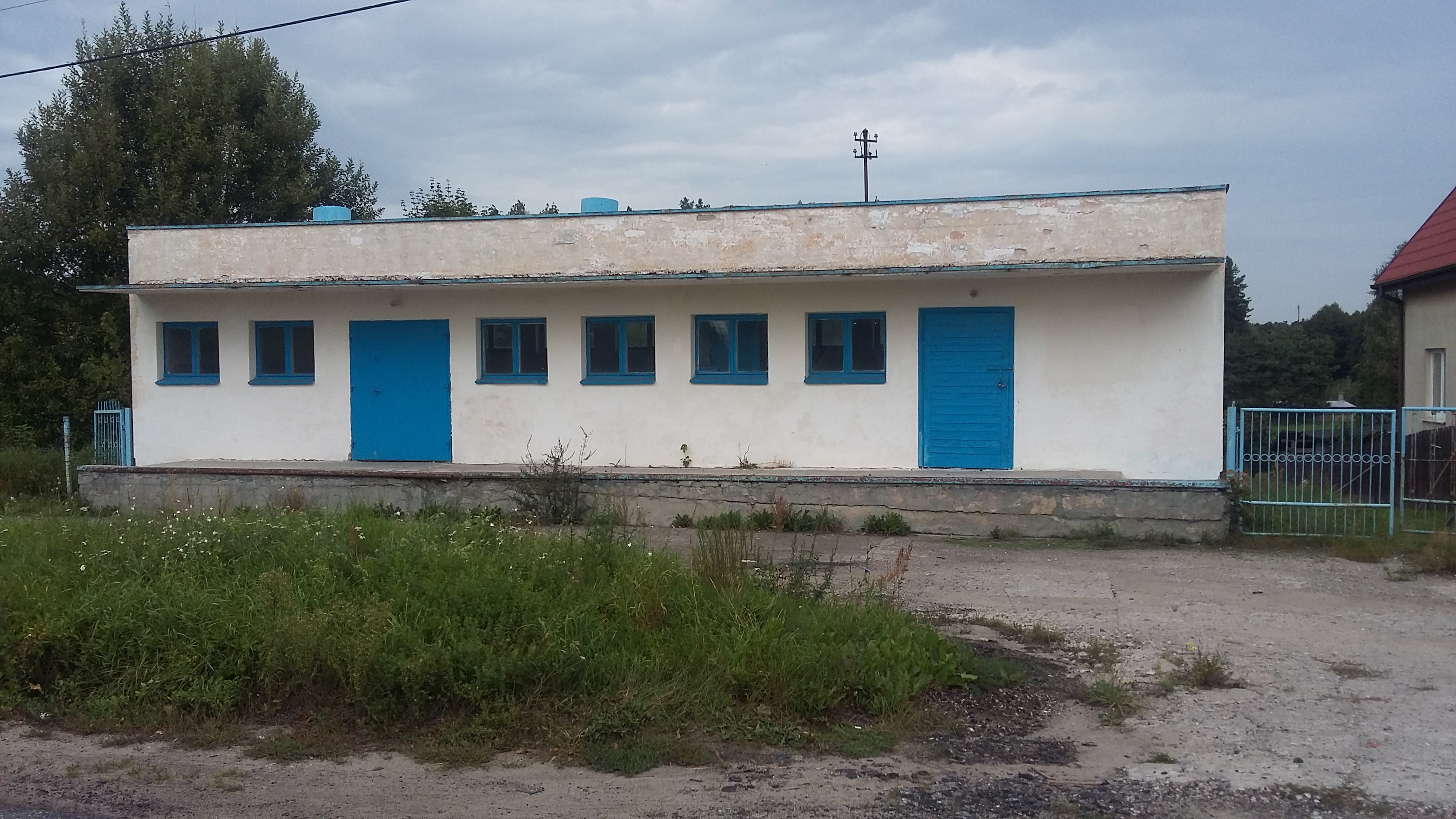 W 2017 r. Gmina Sorkwity nabyła budynek po byłym skupie mleka – działka nr ew. 9/6 ob. Borowo, o powierzchni 300 m2.
Wartość inwestycji: 12.000,00  zł
2017
DOKUMENTACJA NA BUDOWĘ POMOSTU
W związku ze wskazaniem mieszkańców miejscowości Borowe  preferowanej lokalizacji plaży Gmina Sorkwity zleciła wykonanie nowej dokumentacji na pomost  na jeziorze Dłużec na wysokości byłego ośrodka Socjal.
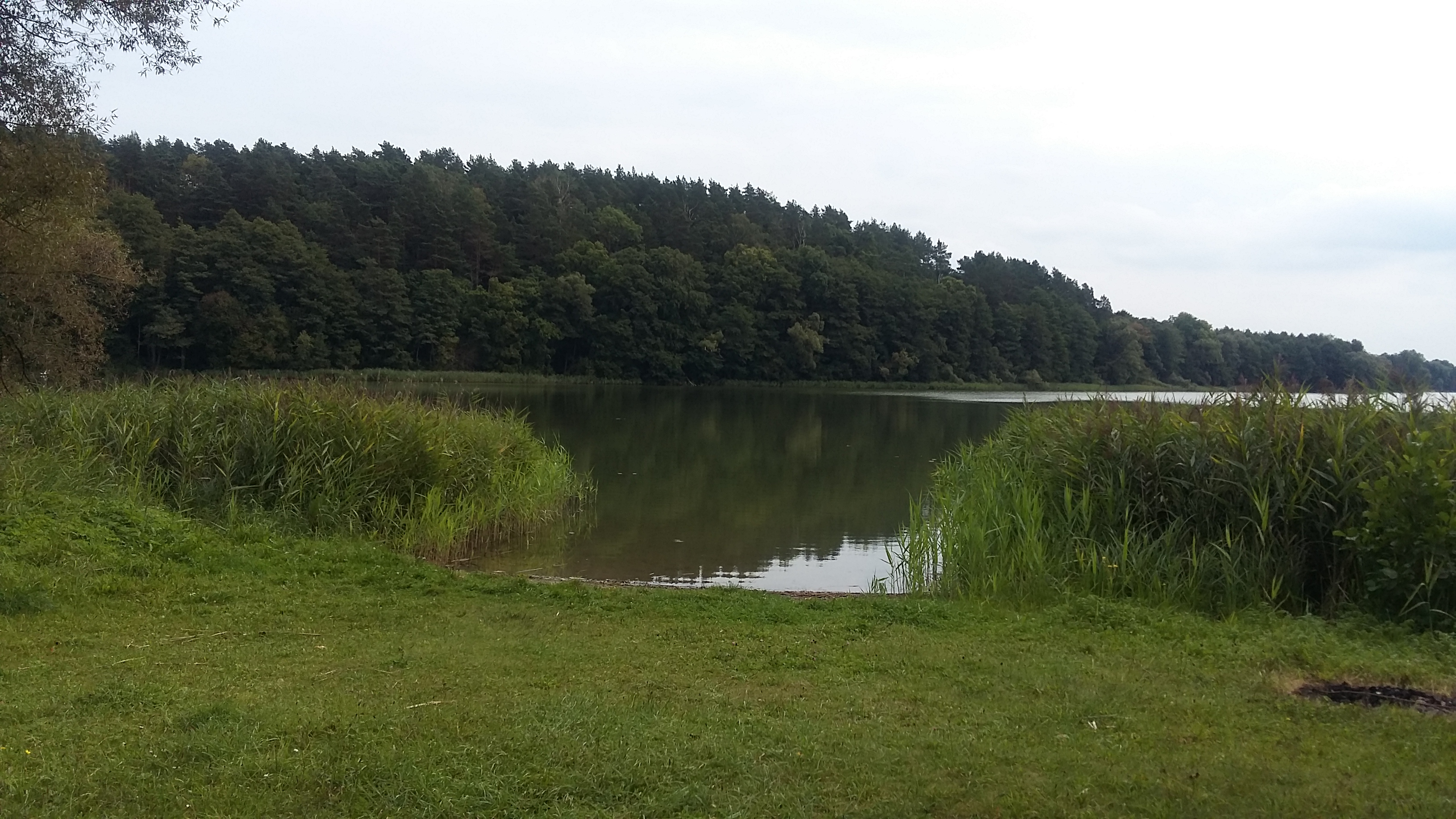 Wartość inwestycji: 4.500,00  zł
2018
Modernizacja oświetlenia ulicznego w miejscowości – BOROWE
W ramach modernizacji oświetlenia ulicznego zamontowane zostały energooszczędne źródła światła oświetlenia ulicznego typu LED
Sołectwo BOROWE – nowe oprawy: 42 sztuki
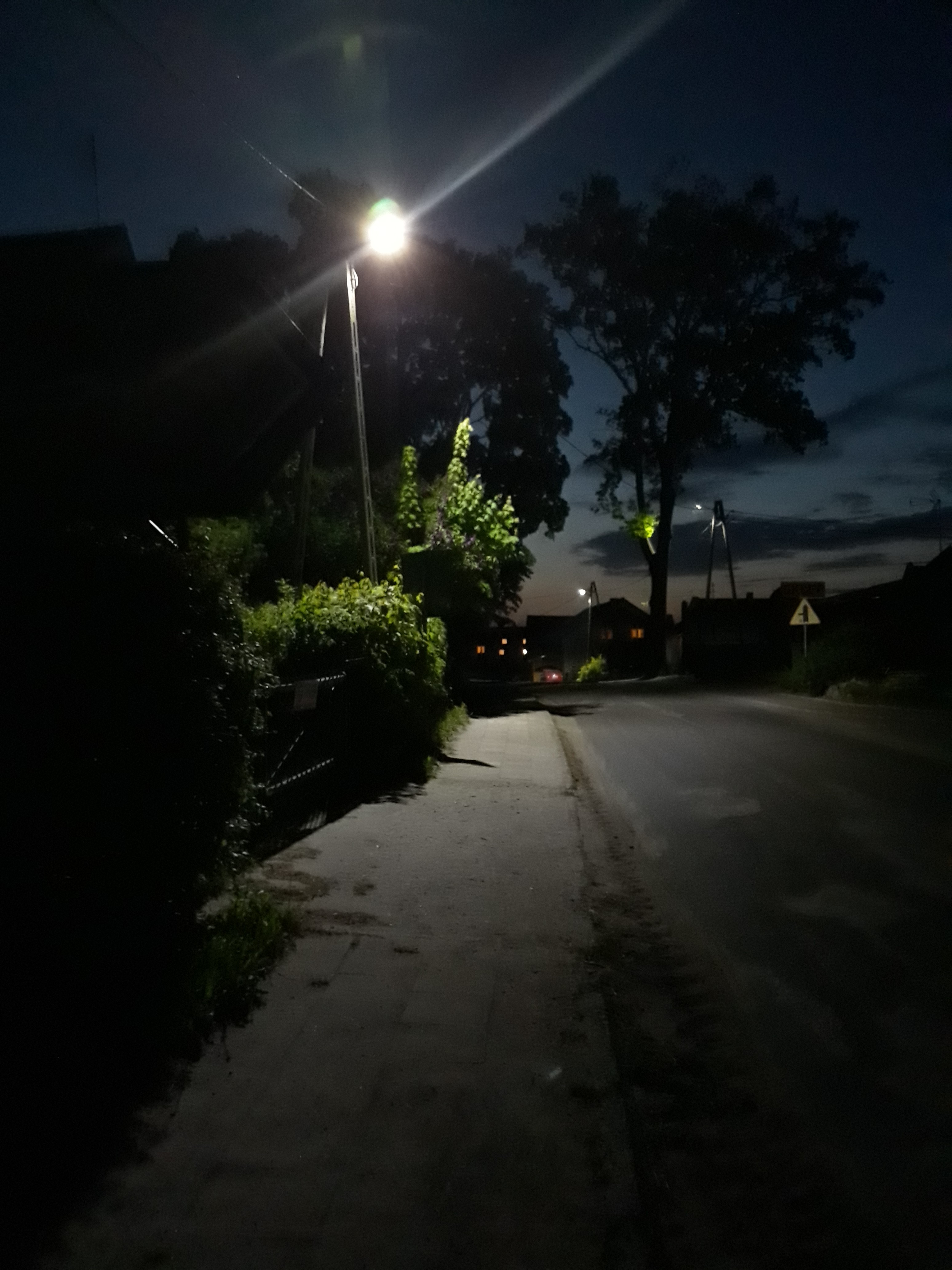 Całkowita wartość inwestycji: 520 063,54 zł
Modernizacja oświetlenia ulicznego w miejscowości – BOROWE